Детская литература в учебном комплексе «Снова Класс! 2»
Ivana Kubíčková
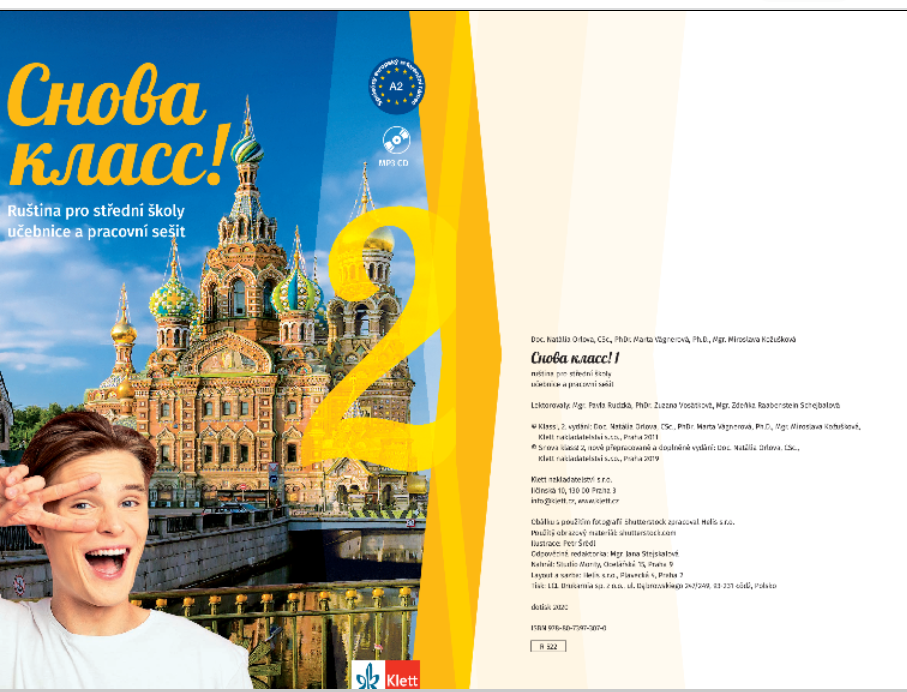 «Снова Класс! 2» издательства Клетт
Учебник + рабочая тетрадь 
Издан в 2020 году – современные темы
Для учеников средних школ
Уровень А1-А2
9 уроков (10-18) – второй том, продолжение учебника «Снова Класс! 1»
2 урока повторение
Привлекательный дизайн 
Скороговорки в конце каждого урока
Тематический план и содержание
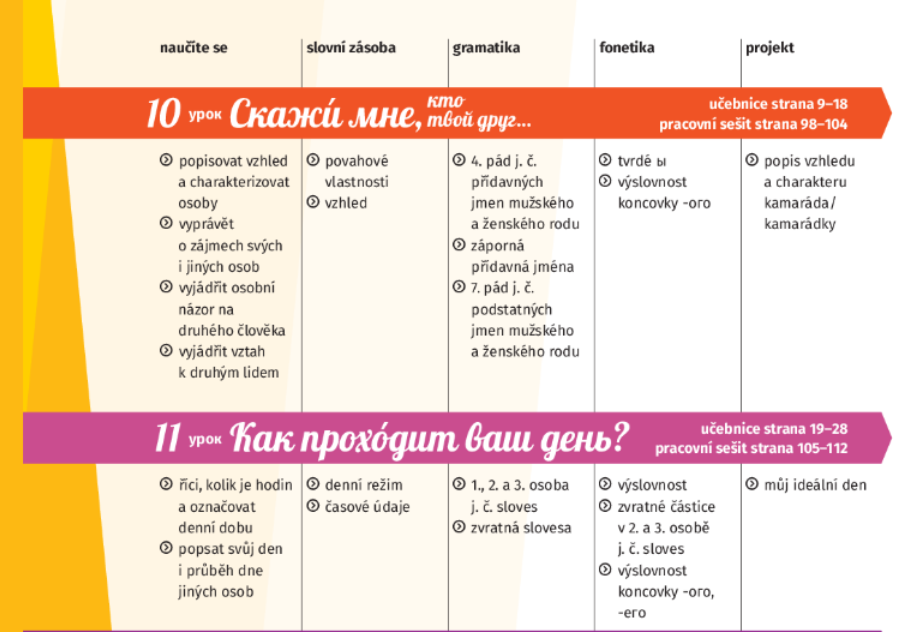 10 урок:
Внешность и характер человека
Кем ты мечтаешь стать?
Текст: Описание человека и гороскоп
11 урок:
Дашин день; Который час? Как часто?
Прочитайте текст со словарем – Интересно о часах
Тематический план и содержание
12 урок:
Чешские и русские праздники и традиции
Рождество; Новый год
13 урок:
Метро, здания в городе
Глаголы движения, Где находится?
Памятник Пушкину
14 урок:
Повторение
Тематический план и содержание
15 урок:
У врача; Болезни; В аптеке
Межъязыковая омонимия; нельзя, лучше
Текст: В здоровом теле – здоровый дух; Пословицы 
16 урок:
Что надеть, одежда, стиль, цветы
Мне нужно
Текст: История джинсов
Тематический план и содержание
17 урок:
Что ты любишь делать? Чем они интересуются?
Музыка; В кино;
Известные русские писатели-фантасты
18 урок:
Повторение
Считалка для преподавателя
Вы́шел ме́сяц из тума́на,
Вы́нул но́жик из карма́на,
Бу́ду ре́зать, бу́ду бить,
Всё равно́ тебе́ води́ть.
*туман – mlha
Карман – kapsa
Всё равно тебе водить = padlo to na tebe/ teď tomu velíš ty
Тяжело определить с кого начать, кого потушить у доски…
Подсознательно перейдет к ученикам
10 урокМолчанки
Ти́ше, мы́ши, кот на кры́ше,
А котя́та ещё вы́ше.
Кот пошёл за молоко́м,
А котя́та кувырко́м.
Кот пришёл без молока́,
А котя́та: "Ха-ха́-ха!"
Произношение буквы «Ы»
Живая мнемотаблица – вопрос: Что такое кувырок?
«Тише, мыши» можно использовать в качестве сигнала если ученики шумит
НелепицАурок 10
По желе́зному мосту́
Сде́ланном из до́сок,
Шёл высо́кий челове́к
Ни́зенького ро́ста.
Был кудря́вый 
без воло́с,
То́ненький 
как бо́чка.
Не́ было дете́й у него́
То́лько сын да до́чка.
				
*Бочка – sud
Сделайте рисунок по тексту
Прочитайте текст по строчкам и сразу нарисуйте – удалось ли вам, или нет? 
 
- упражнение на антонимы
- шуточное упражнение
Раз, два, три, четы́ре, пять,
Вы́шел за́йчик погуля́ть.
Вдруг охо́тник выбега́ет,
Пря́мо в за́йчика стреля́ет.
Пиф–па́ф! Ой-ой-о́й!
Умира́ет за́йчик мой.
Привезли́ его́ в больни́цу,
Он укра́л там рукави́цу,
Привезли́ его́ в пала́тку,
Он укра́л там шокола́дку.
Привезли́ его́ в гара́ж,
Он укра́л там каранда́ш.
Привезли́ его́ в буфе́т,
Он укра́л кулёк конфе́т.
Привезли́ его́ в конто́ру,
Он укра́л там помидо́ру.
Привезли́ его́ на кры́шу,
Он укра́л там дя́дю Ми́шу.
Привезли́ его́ домо́й,
Оказа́лся он живо́й!
Урок 11«Раз, два, три, четыре, пять — вышел зайчик погулять…»,
Словарный запас
Задачи:
Перечислите места, куда привезли зайчика
Которые вещи украл зайчик?
Работа со словарем:
Переведите незнакомые слова
Найдите все глаголы. Приведите инфинитив глаголов.
Сказка про кожухУрок 12
— Мы с тобо́й шли?
— Шли.
— Кожу́х нашли́?
— Нашли́.
— Я тебе́ его́ дал?
— Дал.
— Ты его́ взял?
— Взял.
— И где же он?
— Кто?
— Кожу́х.
— Како́й?
— Как э́то како́й? Мы с тобо́й шли?..
Шуточное упражнение
Найдите глаголы множественного числа прошедшего времени 
Интонация в вопросительных предложениях 
Настроение и интонация
садистские стишки, урок 15
У меня́ сиди́т гость,
В голове́ его́ гвоздь.*
Э́то я его́ заби́л,
Что́бы гость не уходи́л.

Ма́льчик за ле́сом нашёл миномёт...
Бо́льше в дере́вне никто́ не живёт.

Мне ма́ма в де́тстве вы́колола гла́зки,
Чтоб я в шкафу́ варе́нье не нашёл.
Тепе́рь я не хожу́ в кино́ и не чита́ю ска́зки,
Зато́ я ню́хаю и слы́шу хорошо́!
*hřebík
Повышение мотивации для самостоятельного чтения
Задачи:
Найдите на сайте жанры садистских стишок
Что вы думаете об этих стишках? Вам нравятся? Почему?/ Почему нет?
Существуют подобные стишки на чешском?
Что это варенье? Опишите на русском.
Стишки можно найти на сайте: http://www.ermak.su/context/sad_stihi.htm#%D0%92%D0%B7%D1%80%D0%BE%D1%81%D0%BB%D1%8B%D0%B5_%D1%81%D0%B0%D0%B4%D0%B8%D1%81%D1%82%D1%81%D0%BA%D0%B8%D0%B5_%D1%81%D1%82%D0%B8%D1%88%D0%BA%D0%B8
Урок 16Сказка
Одна́ де́вочка ушла́ из до́ма в лес. В лесу́ она́ заблуди́лась и ста́ла иска́ть доро́гу домо́й, да не нашла́, а пришла́ в лесу́ к до́мику.
Работа по группам – напишите: 
- Что будет дальше?
- Вы бы заходили в домик? Почему нет/Почему да?
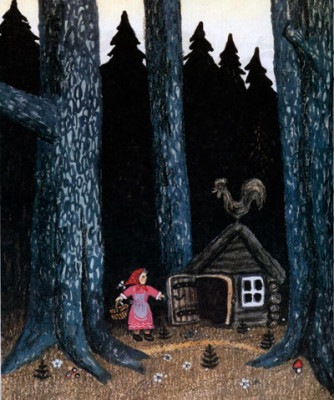 Сказка
Дверь была́ отво́рена; она́ посмотре́ла в дверь, ви́дит: в до́мике никого́ нет, и вошла́. В до́мике э́том жи́ли три медве́дя. Оди́н ………….. был отец зва́ли его́ Михайло Ива́нович. Он был большо́й и лохма́тый. Друго́й была́ …………. Она́ была́ поме́ньше, и зва́ли её Наста́сья Петро́вна. Тре́тий был ма́ленький ………………, и зва́ли его́ Мишу́тка. Медве́дей не́ было до́ма, они́ ушли́ гуля́ть по ле́су.
Дополните текст
Как называется эта сказка? Вы её уже читали?
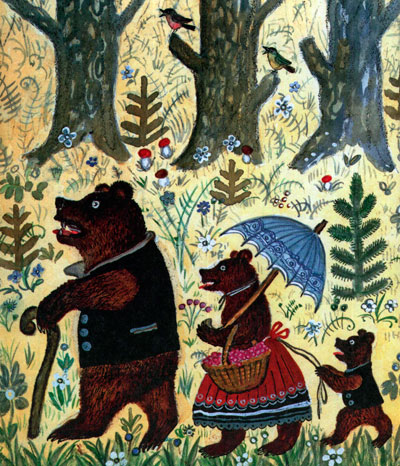 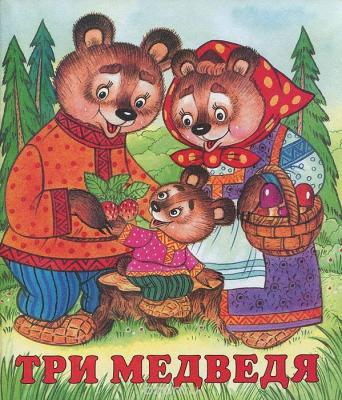 Сказка Три медведя
Самостоятельно дома прочитайте и прослушайте текст на следующим сайте и нарисуйте домик, в котором живут три медведя
https://nukadeti.ru/skazki/tri_medvedya
1) Зате́м по шоссе́ Са́ша пошёл. Са́ша на шоссе́ саше́ нашёл. 
2) Три́дцать три корабля́ лави́ровали, лави́ровали, да так и не вы́лавировали.
3) А то придёт бомбарди́р из Бранденбу́рга — бо́мбами забомбардиру́ет за то, что не́кто черноры́лый у него́ полдвора́ ры́лом изры́л, вы́рыл и подры́л.
4) Ехал грека через реку, видит грека - в реке рак, сунул грека руку в реку, рак за руку греку цап.
Урок 17Скороговорки
Прослушайте видео и скажите, когда вы услышите скороговорки написанные на этом слайде
Есть там все из приведённых?
Выберите любую скороговорку и выучите наизусть
Спасибо за внимание